Presentación de fonética
26.2
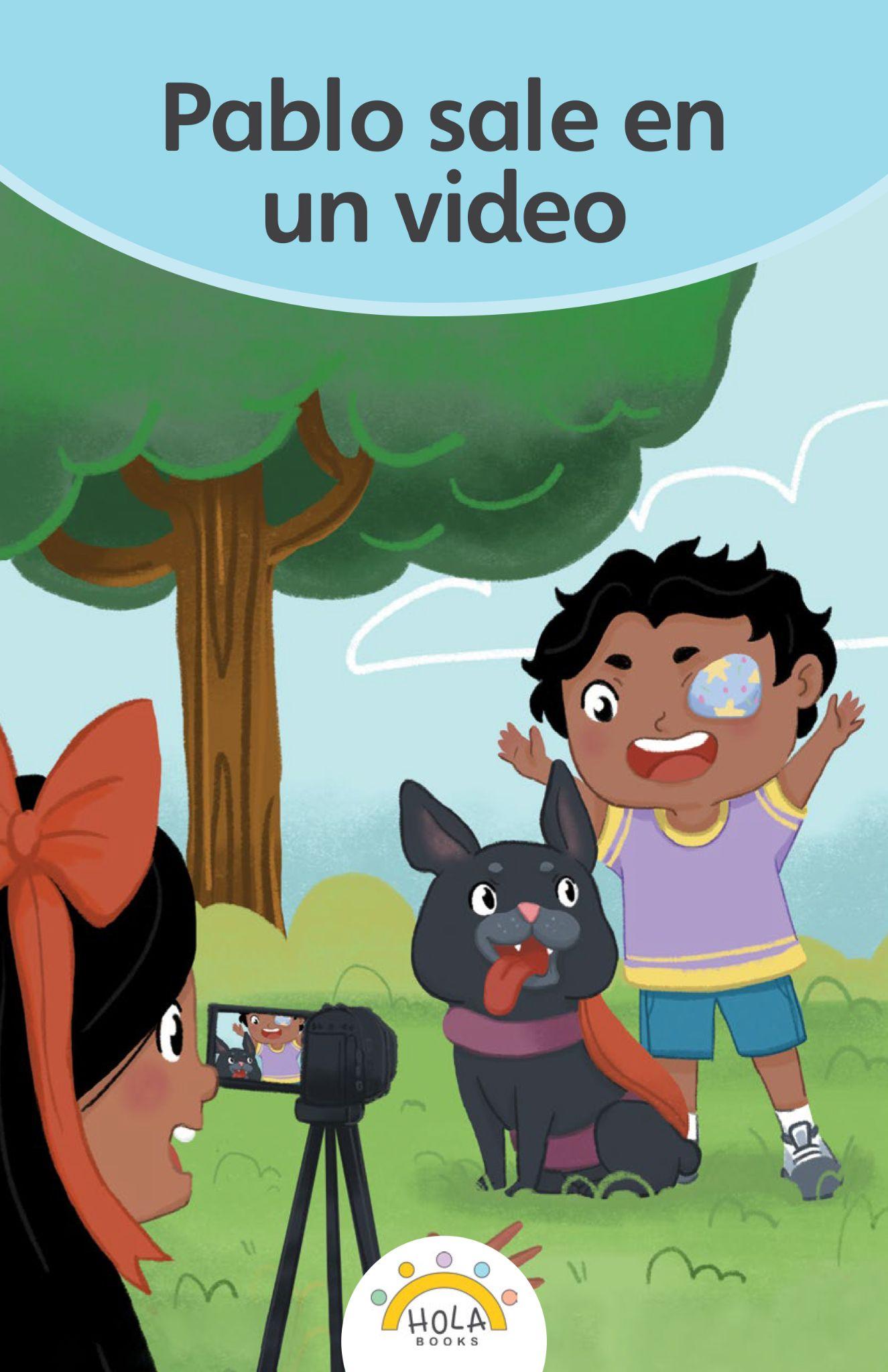 Día 1
[Speaker Notes: Diga: ¡Hola, lectores! Ahora vamos a practicar lo que hemos aprendido sobre las sílabas y cómo las unimos para formar palabras. ¿Listos?
Avance a la siguiente diapositiva.]
1. Conciencia fonémica
[Speaker Notes: Avance a la diapositiva 4.]
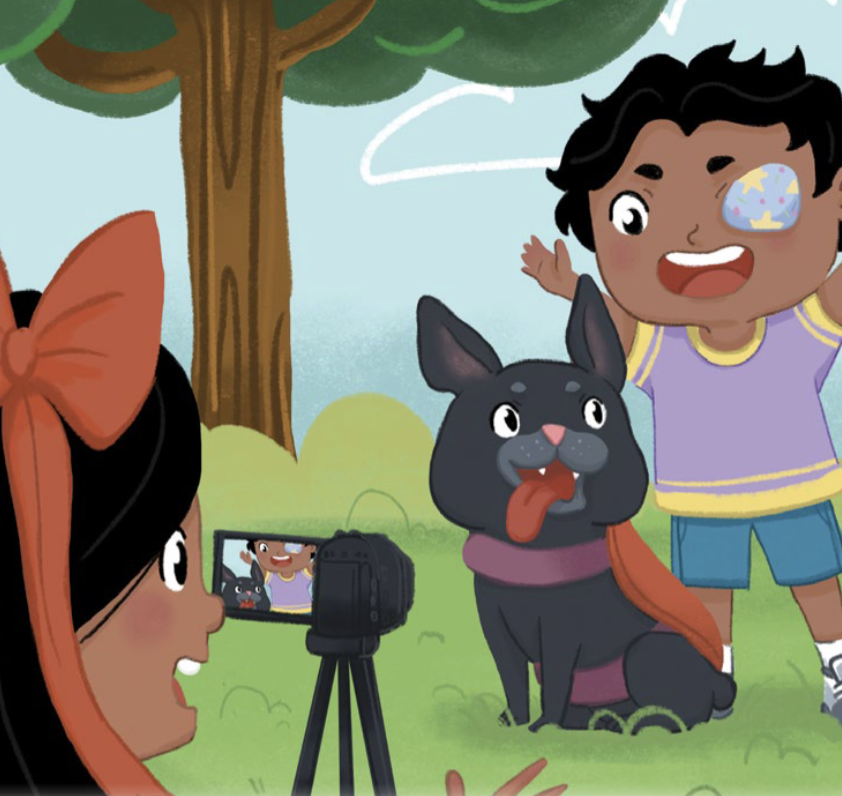 [Speaker Notes: A. Combinar sílabas en palabras
Diga: Vamos a combinar sílabas para formar palabras.
Modele: Por ejemplo: vi - de - o, video. Pregunte: ¿Qué palabra formamos con vi - de - o? (vi - de - o, video)
Avance a la siguiente diapositiva.

______________________________________________________________________________________________________________
B. Segmentar palabras en sílabas
Diga: Ahora vamos a separar palabras en sílabas.
Modele: Por ejemplo: video, vi - de - o. Pregunte: ¿Qué sílabas escuchamos en video? (video, vi - de - o)
Avance a la siguiente diapositiva.]
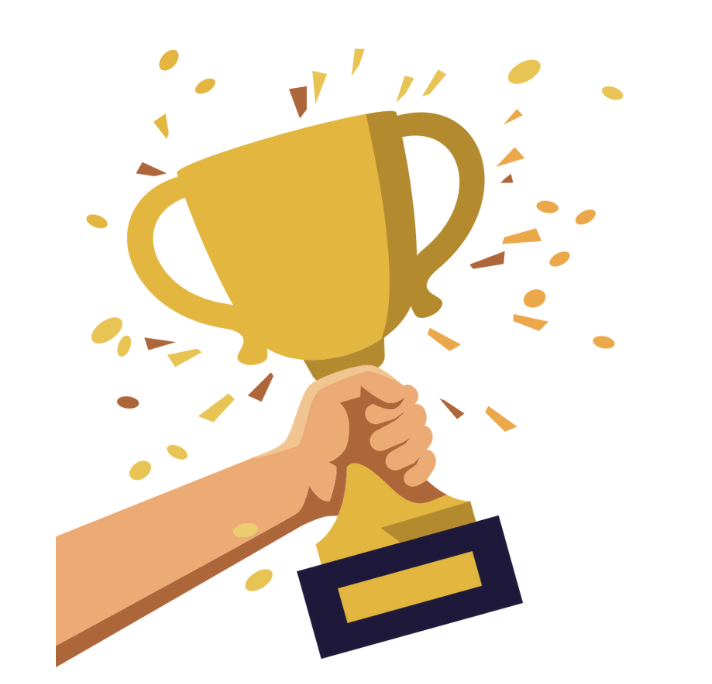 [Speaker Notes: A. Combinar sílabas en palabras
Diga: cam - pe - ón ¿Qué palabra formamos con cam - pe - ón? (cam - pe - ón, campeón) 
Avance a la siguiente diapositiva.
_____________________________________________________________________

B. Segmentar palabras en sílabas
Diga: ¿Qué sílabas escuchamos en campeón? (campeón, cam - pe - ón) 
Avance a la siguiente diapositiva.]
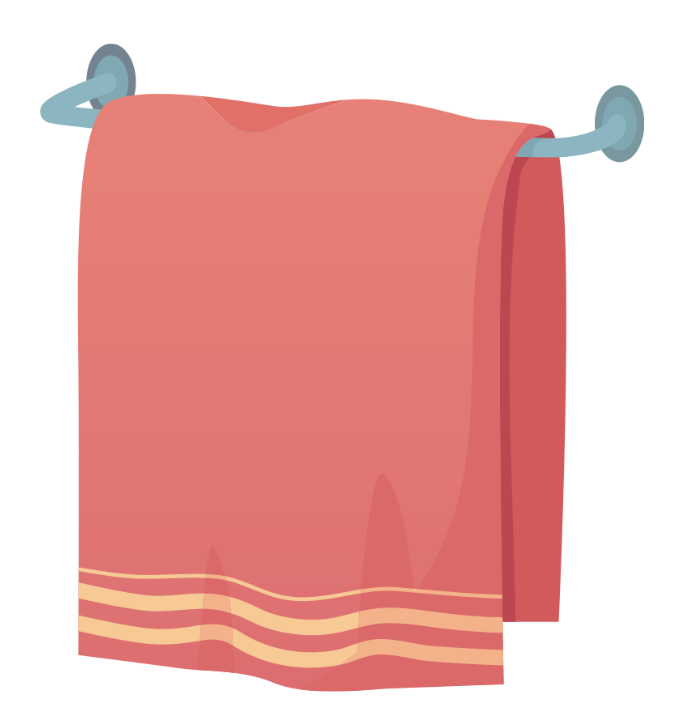 [Speaker Notes: A. Combinar sílabas en palabras
Diga: to - a - lli - ta ¿Qué palabra formamos con to - a - lli - ta? (to - a - lli - ta, toallita) 
Avance a la siguiente diapositiva.
_____________________________________________________________________

B. Segmentar palabras en sílabas
Diga: ¿Qué sílabas escuchamos en toallita? (toallita, to - a - lli - ta) 
Avance a la siguiente diapositiva.]
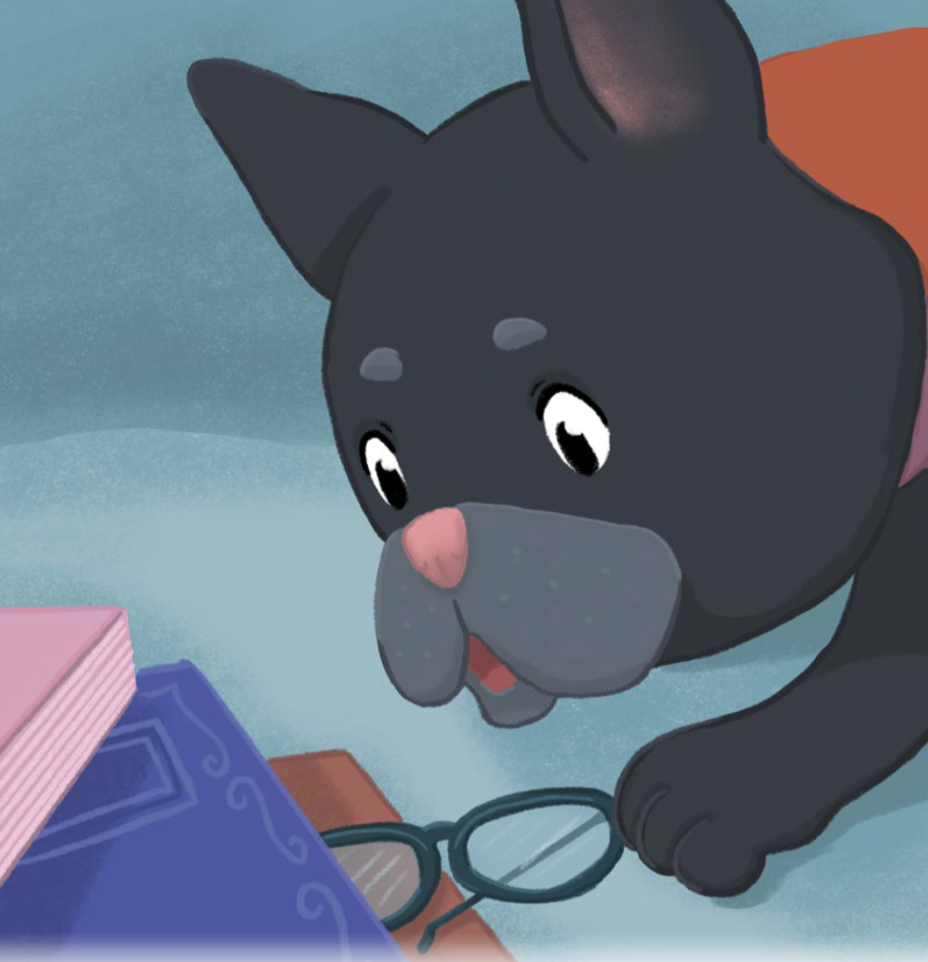 [Speaker Notes: A. Combinar sílabas en palabras
Diga: en - cuen - tra ¿Qué palabra formamos con en - cuen - tra? (en - cuen - tra, encuentra) 
Avance a la siguiente diapositiva.
_____________________________________________________________________

B. Segmentar palabras en sílabas
Diga: ¿Qué sílabas escuchamos en encuentra? (encuentra, en - cuen - tra) 
Avance a la siguiente diapositiva.]
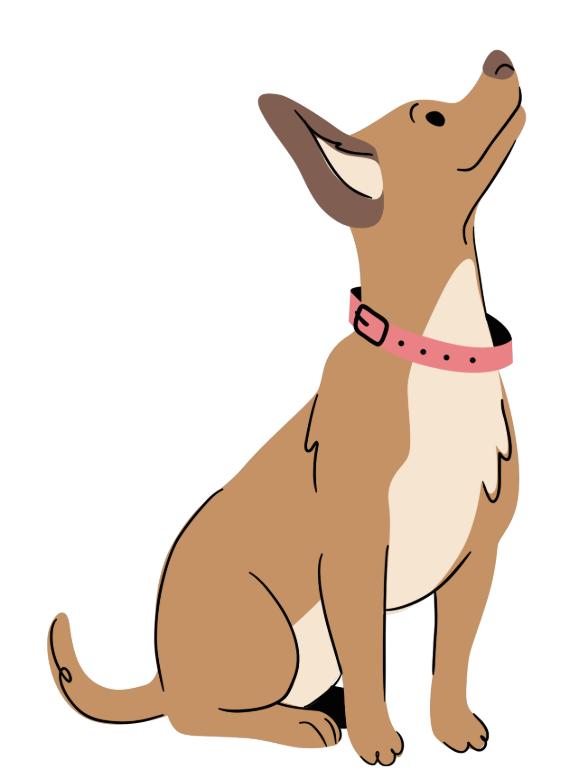 [Speaker Notes: A. Combinar sílabas en palabras
Diga: e - du - ca - do ¿Qué palabra formamos con e - du - ca - do? (e - du - ca - do, educado) 
Regrese a la diapositiva número 3.
_____________________________________________________________________

B. Segmentar palabras en sílabas
Diga: ¿Qué sílabas escuchamos en educado? (educado, e - du - ca - do) 
Avance a la siguiente diapositiva.]
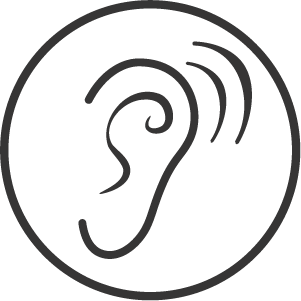 2. Hiatos
[Speaker Notes: Diga: Vamos a repasar cómo leer hiatos. Recuerda que un hiato es cuando dos vocales están una al lado de la otra pero se pronuncian en sílabas separadas. 
Modele: Vamos a dividir en sílabas la palabra video, vi - de - o. Las vocales e y o se pronuncian en sílabas separadas. 
Diga: Ahora vamos a leer en voz alta cada hiato que aparece sobre la flecha azul. ¿Listos?
Muestre a los estudiantes las diapositivas 10-12 una a la vez y diga cada hiato en voz alta junto con ellos.]
ee
[Speaker Notes: Diga: ee. 
Lea cada sílaba junto con los estudiantes. 
Repita si es necesario. 
Avance a la siguiente diapositiva.]
eo
[Speaker Notes: Diga: eo. 
Lea cada sílaba junto con los estudiantes. 
Repita si es necesario. 
Avance a la siguiente diapositiva.]
oa
[Speaker Notes: Diga: oa. 
Lea cada sílaba junto con los estudiantes. 
Repita si es necesario. 
Avance a la siguiente diapositiva.]
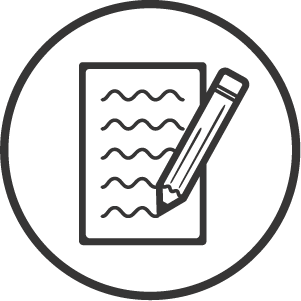 3. Dictado
[Speaker Notes: Avance a la siguiente diapositiva.]
[Speaker Notes: Asegúrese de que todos los estudiantes tengan una pizarra donde practicar.

Diga: Ahora, voy a decir un hiato en voz alta. Todos repetirán el hiato y escribirán el hiato en su pizarra.
Diga cada una de estos hiatos en el siguiente orden: 
ee, /e/, /e/, ee
eo, /e/, /o/, eo
oa, /o/, /a/, oa
Pida a los estudiantes que muestren su pizarra después de escribir cada hiato para verificar su respuesta. 
Repita si es necesario.
Avance a la siguiente diapositiva.]
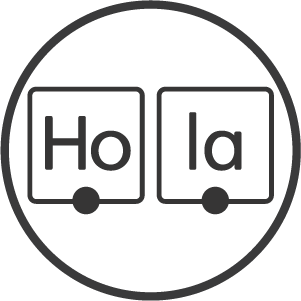 4. Palabras con 2 sílabas
[Speaker Notes: Diga: Ahora vamos a leer palabras de 2 sílabas. Asegúrate de leer cada palabra parte por parte. Luego une cada parte y lee la palabra completa. 
Muestre a los estudiantes las diapositivas 16-21 una a la vez y diga cada palabra en voz alta junto con ellos.]
tie
nen
[Speaker Notes: Diga cada sílaba y después la palabra en voz alta junto con los estudiantes.
Diga: tie - nen, tienen.
Repita si es necesario. 
Avance a la siguiente diapositiva.]
tros
o
[Speaker Notes: Diga cada sílaba y después la palabra en voz alta junto con los estudiantes.
Diga: o - tros, otros.
Repita si es necesario. 
Avance a la siguiente diapositiva.]
cre
er
[Speaker Notes: Diga cada sílaba y después la palabra en voz alta junto con los estudiantes.
Diga: cre - er, creer.
Repita si es necesario. 
Avance a la siguiente diapositiva.]
len
tes
[Speaker Notes: Diga cada sílaba y después la palabra en voz alta junto con los estudiantes.
Diga: len - tes, lentes.
Repita si es necesario. 
Avance a la siguiente diapositiva.]
li
bro
[Speaker Notes: Diga cada sílaba y después la palabra en voz alta junto con los estudiantes.
Diga: li - bro, libro.
Repita si es necesario. 
Avance a la siguiente diapositiva.]
bar
co
[Speaker Notes: Diga cada sílaba y después la palabra en voz alta junto con los estudiantes.
Diga: bar - co, barco.
Repita si es necesario. 
Avance a la siguiente diapositiva.]
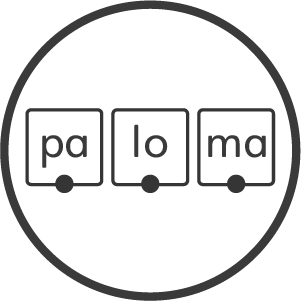 5. Palabras con 3 sílabas
[Speaker Notes: Diga: Ahora vamos a leer palabras de 3 sílabas. Asegúrate de leer cada palabra parte por parte. Luego une cada parte y lee la palabra completa. 
Muestre a los estudiantes las diapositivas 23-28 una a la vez para cada palabra.]
i
de
al
[Speaker Notes: Diga cada sílaba y después la palabra en voz alta junto con los estudiantes.
Diga: i - de - al, ideal. 
Repita si es necesario. 
Avance a la siguiente diapositiva.]
cam
pe
ón
[Speaker Notes: Diga cada sílaba y después la palabra en voz alta junto con los estudiantes.
Diga: cam - pe - ón, campeón. 
Repita si es necesario. 
Avance a la siguiente diapositiva.]
e
sen
cial
[Speaker Notes: Diga cada sílaba y después la palabra en voz alta junto con los estudiantes.
Diga: e - sen - cial, esencial. 
Repita si es necesario. 
Avance a la siguiente diapositiva.]
vi
de
o
[Speaker Notes: Diga cada sílaba y después la palabra en voz alta junto con los estudiantes.
Diga: vi - de - o, video. 
Repita si es necesario. 
Avance a la siguiente diapositiva.]
tra
ba
jo
[Speaker Notes: Diga cada sílaba y después la palabra en voz alta junto con los estudiantes.
Diga: tra - ba - jo, trabajo. 
Repita si es necesario. 
Avance a la siguiente diapositiva.]
ser
vi
cio
[Speaker Notes: Diga cada sílaba y después la palabra en voz alta junto con los estudiantes.
Diga: ser - vi - cio, servicio. 
Repita si es necesario. 
Avance a la siguiente diapositiva.]
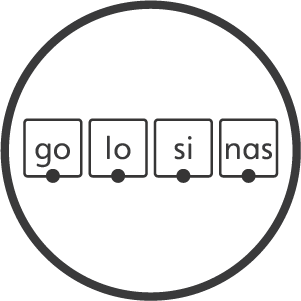 6. Palabras con 4 o más sílabas
[Speaker Notes: Diga: Ahora vamos a leer más palabras juntos. Estas son palabras más largas, con 4 o más sílabas. Asegúrate de leer parte por parte. Luego une cada parte y lee la palabra completa. 
Muestre a los estudiantes las diapositivas 30-35 una a la vez y repita lentamente si es necesario.]
so
lu
nes
cio
[Speaker Notes: Diga cada sílaba y después la palabra en voz alta junto con los estudiantes.
Diga: so - lu - cio - nes, soluciones.
Repita si es necesario. 
Avance a la siguiente diapositiva.]
im
por
tan
te
[Speaker Notes: Diga cada sílaba y después la palabra en voz alta junto con los estudiantes.
Diga: im - por - tan - te, importante.
Repita si es necesario. 
Avance a la siguiente diapositiva.]
po
e
sí
a
[Speaker Notes: Diga cada sílaba y después la palabra en voz alta junto con los estudiantes.
Diga: po - e - sí - a, poesía. 
Repita si es necesario. 
Avance a la siguiente diapositiva.]
to
a
lli
ta
[Speaker Notes: Diga cada sílaba y después la palabra en voz alta junto con los estudiantes.
Diga: to - a - lli - ta, toallita. 
Repita si es necesario. 
Avance a la siguiente diapositiva.]
e
du
ca
do
[Speaker Notes: Diga cada sílaba y después la palabra en voz alta junto con los estudiantes.
Diga: e - du - ca - do, educado. 
Repita si es necesario. 
Avance a la siguiente diapositiva.]
a
pren
de
rán
[Speaker Notes: Diga cada sílaba y después la palabra en voz alta junto con los estudiantes.
Diga: a - pren - de - rán, aprenderán. 
Repita si es necesario. 
Avance a la siguiente diapositiva.]
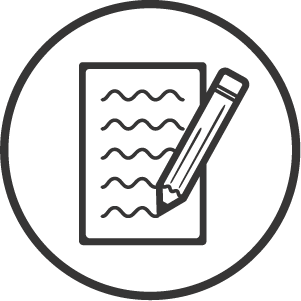 7. Dictado
[Speaker Notes: Diga: Ahora voy a decir unas palabras en voz alta. Todos repetirán la palabra parte por parte y escribirán la palabra en su pizarra lo mejor que puedan. ¿Listos?
Muestre a los estudiantes las diapositivas 37-39 una a la vez.]
[Speaker Notes: Asegúrese de que todos los estudiantes tengan una pizarra donde practicar.

Diga: Escucha la palabra. Identifica los sonidos y sus letras. Primero la sílaba, luego cada sonido y, al final, la palabra completa.
Diga: crea, cre - a, crea. ¿Cuántas sílabas tiene la palabra? (2) cre - a. La primera sílaba, cre, ¿cuántos sonidos tiene? (3) /k/, /r/, /e/. La segunda sílaba, a, ¿cuántos sonidos tiene? (1) /a/. Crea, /k/, /r/, /e/, /a/.
Pida a los estudiantes que muestren sus pizarras después de escribir cada palabra para verificar la respuesta. Repita si es necesario.
Avance a la siguiente diapositiva.]
[Speaker Notes: Diga: Escucha la palabra. Identifica los sonidos y sus letras. Primero la sílaba, luego cada sonido y, al final, la palabra completa.
Diga: video, vi - de - o, video. ¿Cuántas sílabas tiene la palabra? (3) vi - de - o. La primera sílaba, vi, ¿cuántos sonidos tiene? (2) /b/, /i/. La segunda sílaba, de, ¿cuántos sonidos tiene? (2) /d/, /e/. La tercera sílaba, o, ¿cuántos sonidos tiene? (1) /o/. Video, /b/, /i/, /d/, /e/, /o/.
Pida a los estudiantes que muestren sus pizarras después de escribir cada palabra para verificar la respuesta. Repita si es necesario.
Avance a la siguiente diapositiva.]
[Speaker Notes: Diga: Escucha la palabra. Identifica los sonidos y sus letras. Primero la sílaba, luego cada sonido y, al final, la palabra completa.
Diga: ideal, i - de - al, ideal. ¿Cuántas sílabas tiene la palabra? (3) i - de - al. La primera sílaba, i, ¿cuántos sonidos tiene? (1) /i/. La segunda sílaba, de, ¿cuántos sonidos tiene? (2) /d/, /e/. La tercera sílaba, al, ¿cuántos sonidos tiene? (2) /a/, /l/. Ideal, /i/, /d/, /e/, /a/, /l/.
Pida a los estudiantes que muestren sus pizarras después de escribir cada palabra para verificar la respuesta. Repita si es necesario.
Avance a la siguiente diapositiva.]
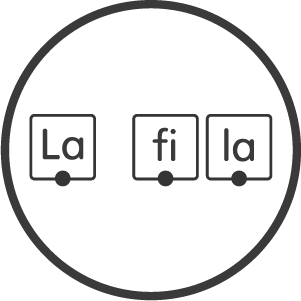 8. Oraciones
[Speaker Notes: Diga: Ahora vamos a leer oraciones. Asegúrate de prestar atención a la puntuación y la entonación de tu voz. Primero las vamos a leer despacio y luego con más fluidez. 
Avance a la siguiente diapositiva.]
—¡Pablo va a salir en un video! —anuncia Clementina.
[Speaker Notes: Señale la primera palabra: Pablo. 
Lea la oración primero despacio y la segunda vez con fluidez. 
Pida a los estudiantes que repitan con usted. 

Avance a la siguiente diapositiva.]
Pablo está feliz de haber cumplido su misión.
[Speaker Notes: Señale la primera palabra: Pablo. 
Lea la oración primero despacio y la segunda vez con fluidez. 
Pida a los estudiantes que repitan con usted. 

Avance a la siguiente diapositiva.]
Pablo mueve su rabo con alegría. Se siente como un gran héroe.
[Speaker Notes: Señale la primera palabra: Pablo. 
Lea la oración primero despacio y la segunda vez con fluidez. 
Pida a los estudiantes que repitan con usted. 

Avance a la siguiente diapositiva.]
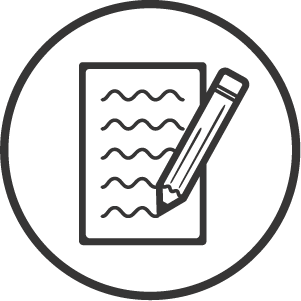 9. Dictado
[Speaker Notes: Avance a la siguiente diapositiva.]
____________________________.
[Speaker Notes: Asegúrese de que todos los estudiantes tengan una pizarra donde practicar.

Diga: Ahora voy a decir una oración en voz alta. Todos repetirán la oración y escribirán todas las palabras en su pizarra lo mejor que puedan. ¿Listos?
Diga: —¡Pablo va a salir en un video! —anuncia Clementina. Vamos a repetir la oración juntos. 
Repita la oración en voz alta junto con los estudiantes. Cuente las palabras en la oración si los estudiantes todavía necesitan apoyo. 
Pida a los estudiantes que escriban todas las palabras de la oración.
Diga: Puedes dividir cada palabra en sílabas y luego en sonidos para asegurarte de escribir todos los sonidos que escuchas correctamente.
Pida a los estudiantes que muestren su pizarra para verificar su respuesta. Repita si es necesario.
Avance a la siguiente diapositiva.]
—¡Pablo va a salir en un video! —anuncia Clementina.
[Speaker Notes: Pida a los estudiantes que lean la oración en voz alta y comparen su oración con la oración que muestra la diapositiva. 
Anime a los estudiantes a autocorregir su escritura. 
Avance a la siguiente diapositiva.]
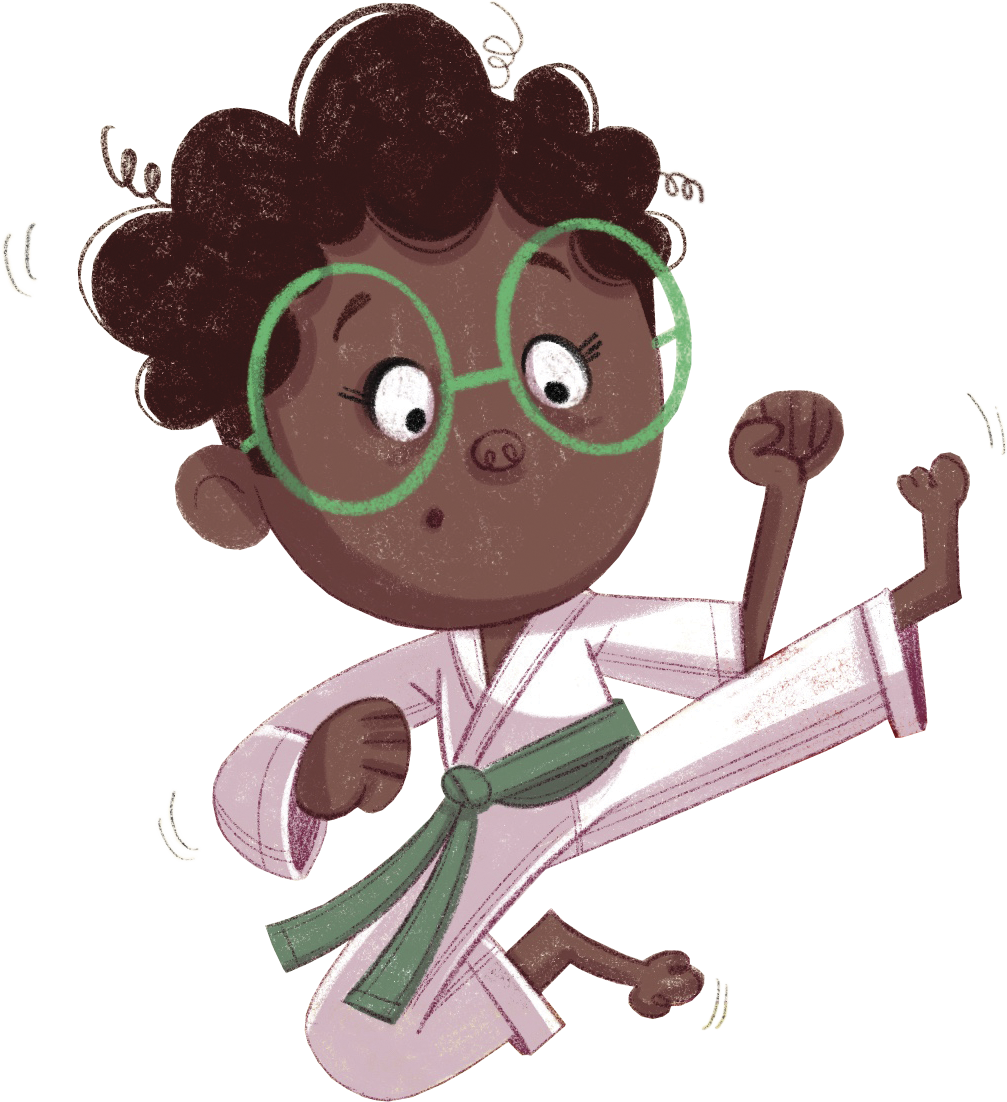 ¡Felicidades!
El día está completo, 
¡excelente trabajo!